PLANIFICACIÓN  CLASES VIRTUALESHISTORIA, GEOGRAFÍA Y CS. SOCIALES4°ASEMANA N° 29FECHA : 12 al 16 de octubre 2020.
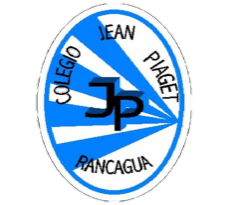 Colegio Jean Piaget
Mi escuela, un lugar para aprender y crecer en un ambiente seguro y  saludable
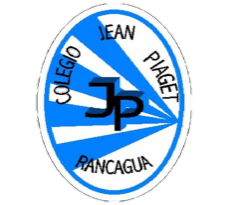 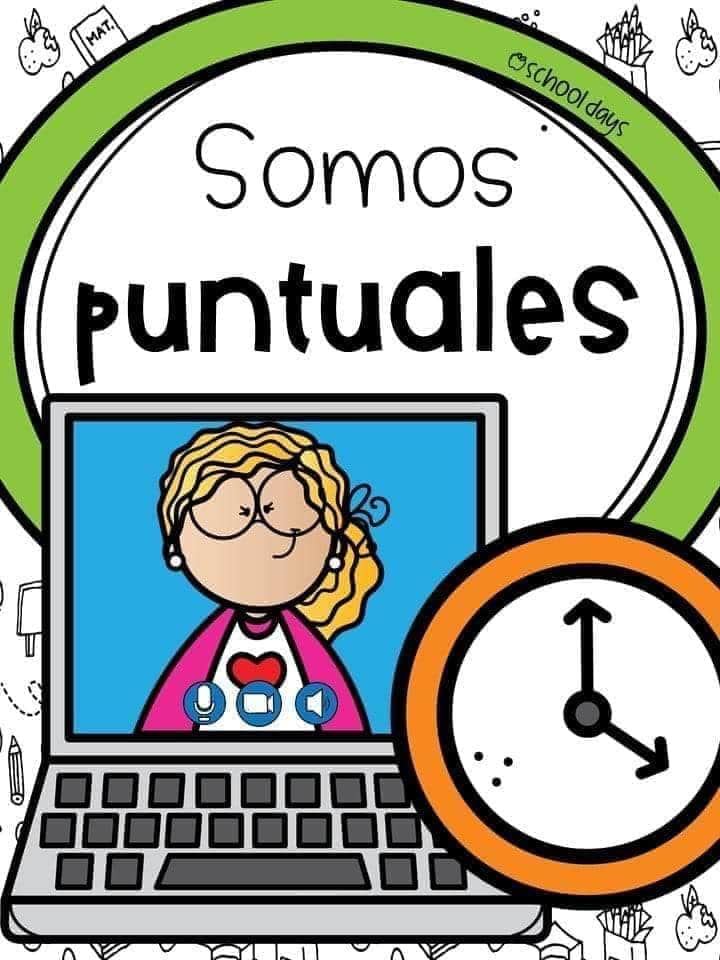 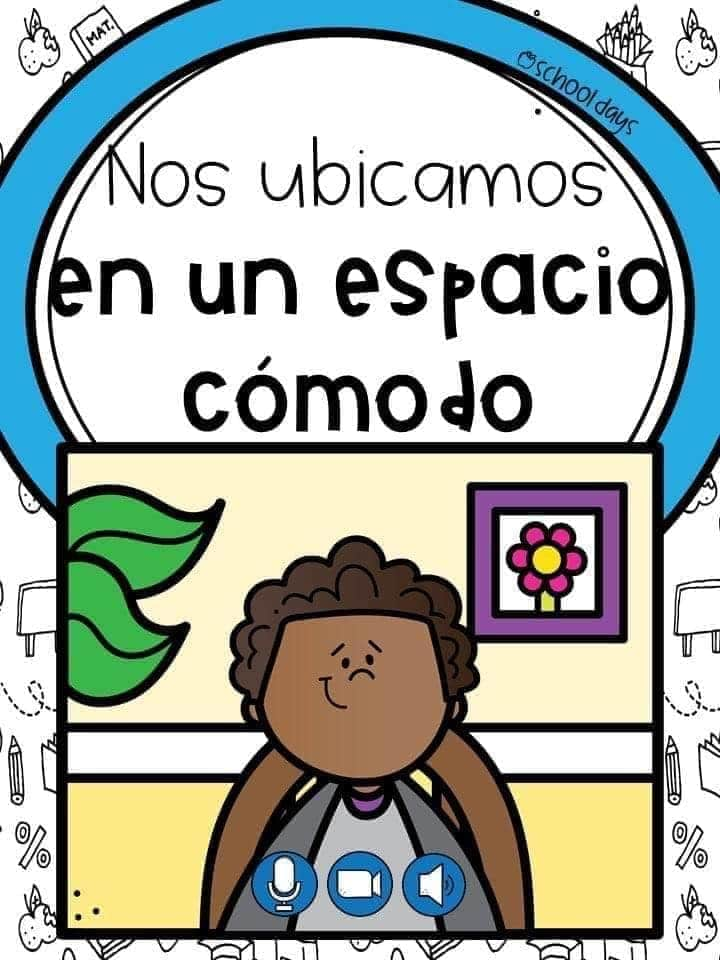 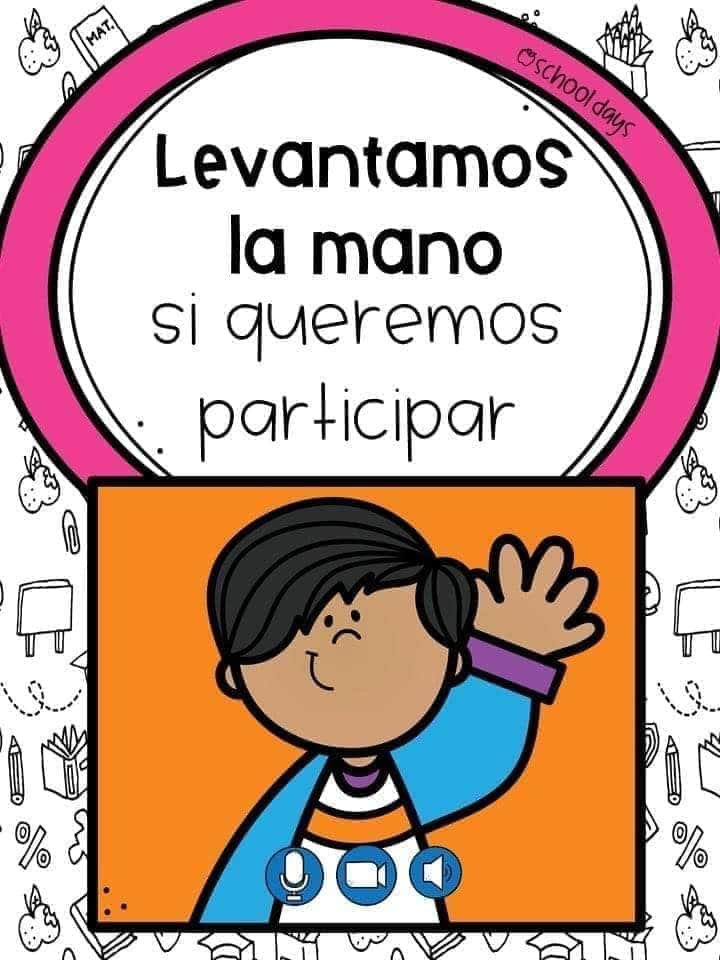 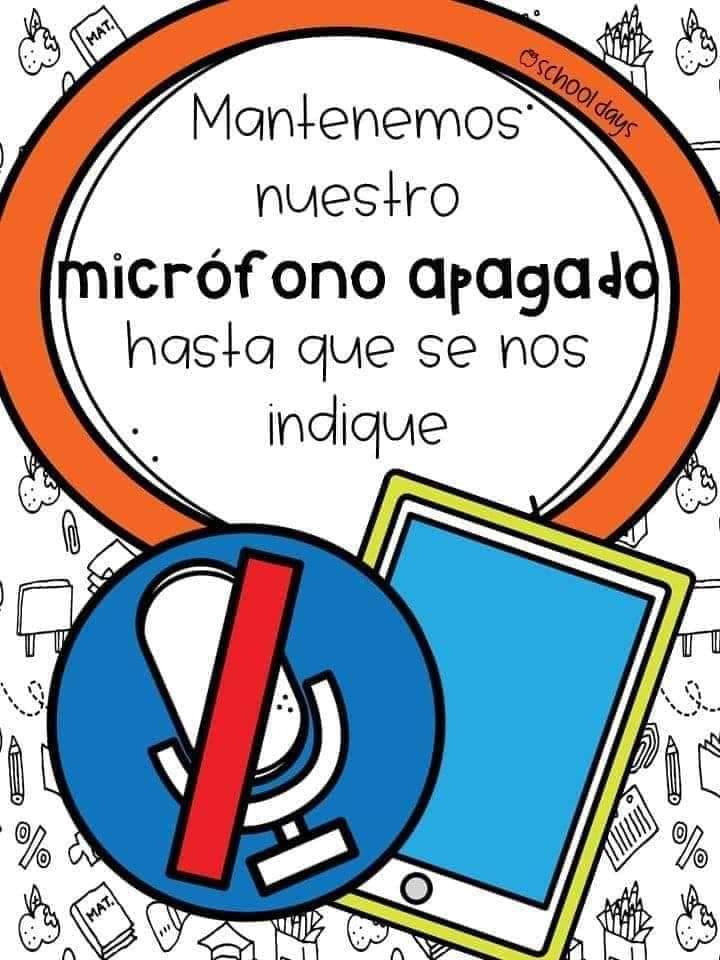 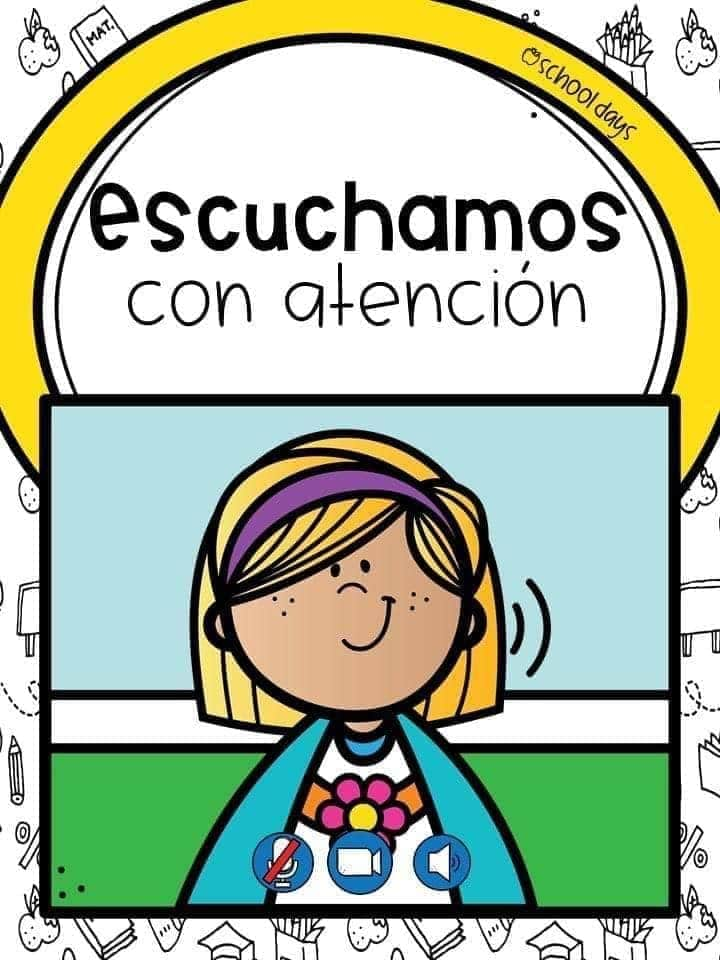 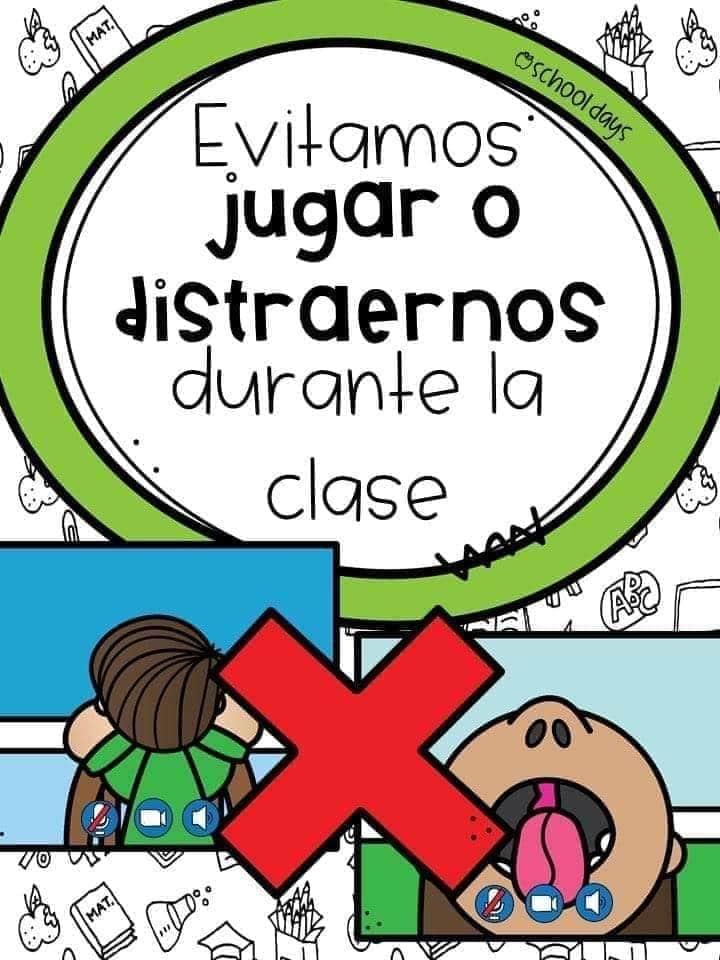 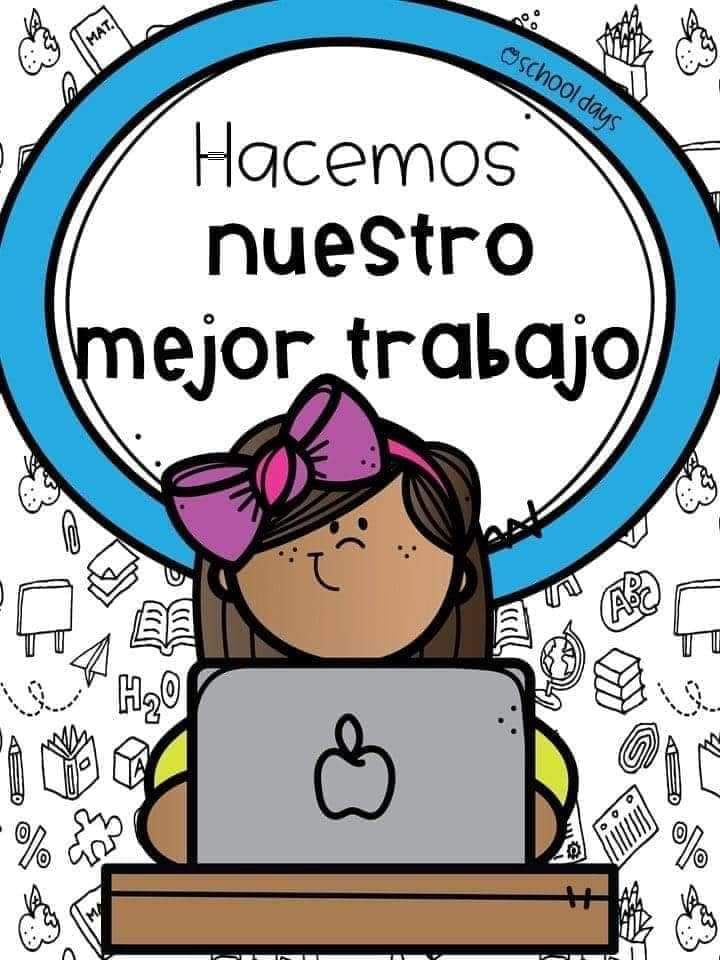 Importante:
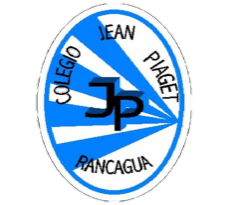 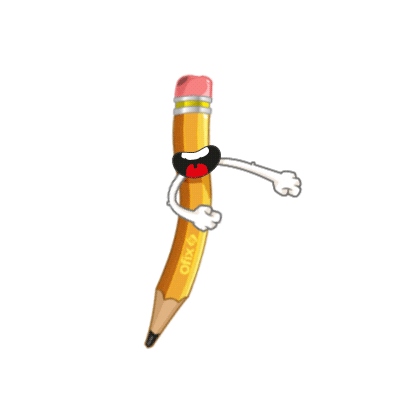 Cuándo esté la animación de un lápiz, significa que debes escribir en tu cuaderno
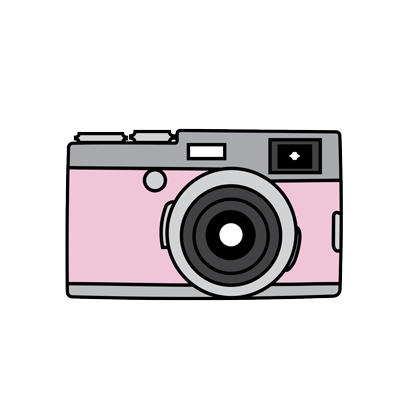 Cuándo esté esta animación de una cámara fotográfica, significa que debes mandar reporte sólo de esa actividad (una foto de la actividad)
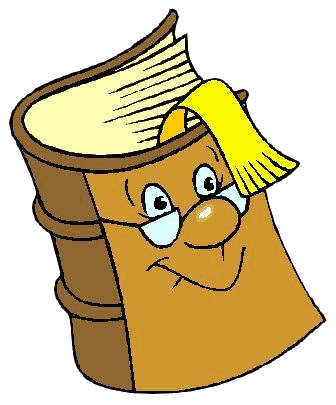 Cuándo esté esta animación de un libro, significa que debes trabajar en tu libro de Historia.
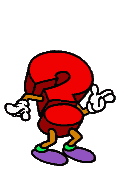 Cuándo esté esta animación de un signo de pregunta, significa que debes pensar y analizar, sin escribir en tu cuaderno. Responder de forma oral.
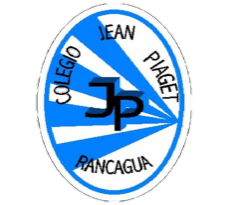 Museo de Arte Precolombino
Objetivo: Visitar el Museo de Arte Precolombino y aprender sobre Museo y Patrimonio.
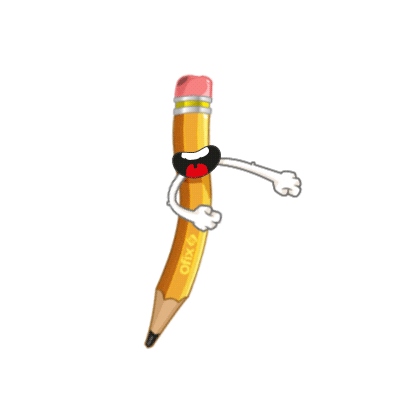 El día de hoy, nos visitará una docente del Museo de Arte Precolombino para hablar sobre “Museo y Patrimonio”
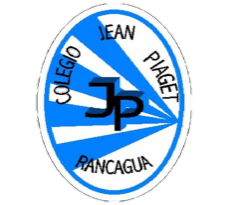 Observemos con mucha atención el siguiente video
https://www.youtube.com/watch?v=78ez3NZBwqw
¿Qué opinas sobre el Patrimonio Cultural de Chile?
Entonces, ¿Cuál es la importancia de los Museos?
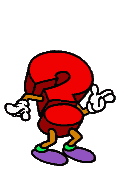 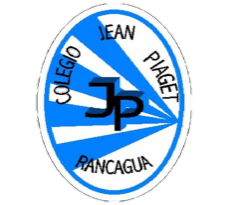 TICKET DE SALIDA
HISTORIA, GEOGRAFÍA Y CS. SOCIALES
SEMANA 29
Nombre: _______________________________________
¿Qué son los Museos?

¿Qué es el Patrimonio?

¿Por qué es importante preservar el Patrimonio?
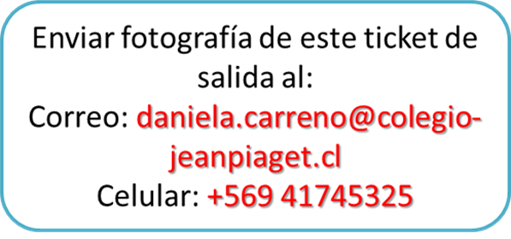 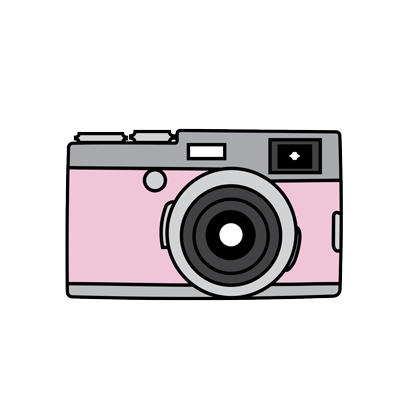 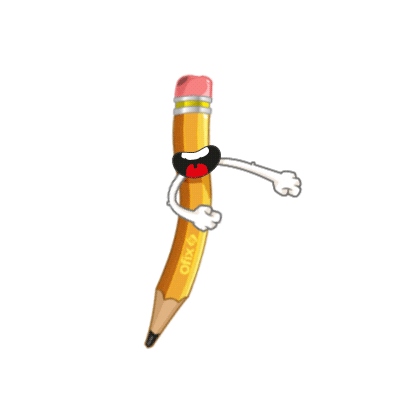